السيرة والتراجم
الحسن والحسين رضي الله عنهما
الحسن والحسين
من أل بيت النبي صلى الله عليه وسلم 
وهما سيدا شباب أهل الجنه
أولاً : الحسن بن علي رضى الله عنه (3 – 51)
نسبه ومولده رضى الله عنه : هو أبومحمد الحسن بن علي بن أبي طالب بن عبد المطلب بن هاشم بن عبد مناف بن قضي القرشي الهاشمي صفاته رضى الله عنه : 
كان الحسن رضى الله عنه سيداً وسيماً جميلاً أبيض اللون مشرباً بحمرة حسن البدن شهل الخدين كثيف اللحية كأن إبريق فضة ليس بالطويل ولا بالقصير من أحسن الناس وجهاً وكان أشبه الناس بجده صلى الله عليه وسلم 
عن حذيفة رضى الله عنه قال : سمعت رسول الله صلى الله عليه وسلم يقول ( هذا ملك لم ينزل قط قبل هذه الليلة استأذن ربه أن يسلم علي ويبشرني بأن فاطمة سيدة نساء أهل اجنة وأن الحسن والحسين سيدا شباب أهل الجنة )
أخلاقه وفضائله رضى الله عنه
شجاعاً لايهاب الموت
زاهداً في الخلافة والدنيا
كان كثير الصوم والصلاة والحج
كان يتصف بالجود والكرم
كان رضى الله عاقلاً رزيناً جواداً خيراً ديناً ورعاً كبير الشأن متواضعاً
أسرته
والدته : فاطمة رضى الله عنها 
 بنت محمد رسوالله صلى الله عليه وسلم
والده : سيدنا علي بن أبي طالب رضى الله عنه رابع الخلفاء الراشدين
أخوانه وأخوته من أمه 
الحسين ومحسن وأم كلثوم و زينب
مكانته عند جده صلى الله عليه وسلم 
كان للحسن بن علي رضى الله عند جده مكانه عظيمة قال أبوبكرة : رأيت رسول الله صلى الله عليه وسلم على المنبر والحسن إلي جنبه وهو يقول (( إن ابني هذا سيد ولعل الله أن يصلح به بين فئتين عظيمتين من المسلمين ))
علاقته بالصديق وبالفاروق عمر بن الخطاب رضى الله عنهما :
كانت العلاقة تقوم على الحب والود ولا والصفاء والأخوة الإسلامية والاحترام والتقدير فقد أحب الصديق الحسن حباً ملك عليه قلبه وكذلك كان الفاروق عمر رضى الله عنهما 
وفاته رضى الله عنه : توفي الحسن رضى الله عنه سنة 51هـ وهو ابن ثمان وأربعين سنة
تصويت
ولد الحسن رضي الله عنه في السنه:
أ-الثالثة من الهجرة .
ب-الخامسة من الهجرة 
ج-السابعة من الهجرة .
ثانياً : الحسين بن علي رضى الله عنه (4 – 51)
نسبه ومولده رضى الله عنه : هو أبوعبداللله الحسين بن علي بن أبي طالب بن عبد المطلب بن هاشم بن عبد مناف بن قضي القرشي الهاشمي 
صفاته الخلقية : 
كان رضى الله عنه قوي البنية ربعة القامة واسع العينين حسن الوجه عريض المنكبين ضخم العضلات وكان في صوته غنه محببه ونبرات قوية مؤثرة جعلت منه خطيباً مفوهاً
أخلاقه وفضائله رضى الله عنه
الشجاعة في الحق والجهاد
قوي الشكيمة
كان كثير الصوم والصلاة والحج
شديد البأس ثابت اليقين لايخشى إلا الله
قل عنه جابر بن عبدالله من أحب أن ينظر إلي سيد شباب أهل الجنة فلينظر إلي هذا وأشار إلي الحسين فقد سمع ذلك عن النبي صلى الله عليه وسلم
مكانته عند جده صلى الله عليه وسلم 
كان هو أخوه رضى الله عنهما أحب الناس إلي النبي صلى الله عليه وسلم 
سمع النبي صلى الله عليه وسلم بكاءه يوماً فقال لفاطمة رضى الله عنها (( ألم تعلمي أن بكاه يؤذيني ))
عن عبد الله قال: ((كان رسول الله صلى الله عليه وسلم إذا سجد وثب الحسن والحسين على ظهره فإذا أرادوا أن يمنعوهما أشار إليهما أن دعوهما فإذا قضى الصلاة وضعهما في حجره وقال: من أحبني فليحب هذين))
ومن أقوال الحسين بن علي رضى الله عنه : سمعت رسول الله صلى الله عليه وسلم : يقول " لا تَسُبُّوا أَبَا بَكْرٍ وَعُمَرَ فَإِنَّهُمَا سَيِّدَا كُهُولِ أَهْلِ الْجَنَّةِ مِنَ الأَوَّلِينَ وَالآخِرِينَ ، عَدَا النَّبِيِّينَ وَالْمُرْسَلِينَ ، وَلا تَسُبُّوا الْحَسَنَ وَالْحُسَيْنَ فَإِنَّهُمَا سَيِّدَا شَبَابِ أَهْلِ الْجَنَّةِ ، وَلا تَسُبُّوا عَلِيًّا فَإِنَّهُ مَنْ سَبَّ عَلِيًّا فَقَدْ سَبَّنِي وَمَنْ سَبَّنِي فَقَدْ سَبَّ اللَّهَ عَزَّ وَجَلَّ وَمَنْ سَبَّ اللَّهَ عَزَّ وَجَلَّ عَذَّبَهُ " .
وفاته رضى الله عنه 
قتل الحسين رضى الله عنه في العاشر من محرم بكربلاء في أرض العراق يوم السبت في وقعة الطف في إمارة يزيد بن معاوية في عام واحد ستين من الهجرة النبوية فكان هو وأخوه سيدي شباب أهل الجنة تربيا في غز الإسلام فأكرمهما الله تعاى بالشهادة إكمالاً لكرامتهما ورفعاً لدرجاتهما رضى الله عنهما وأرضاهما
تصويت
قتل الحسين رضي الله عنه في وقعة :
أ-القادسية.
ب-الطف.
ج- اليرموك.
صح أم حطأ:
1- كان الحسن والحسين 
رضي الله عنهما 
أحب آل البيت إلى الرسول
 صلى الله عليه وسلم .
تصويت
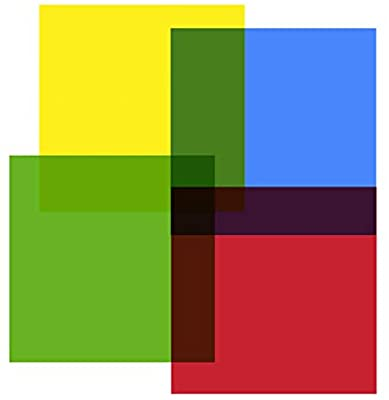 التقويم النهائي
اختاري لونك المفضل...
من صفات الإمام الحسن
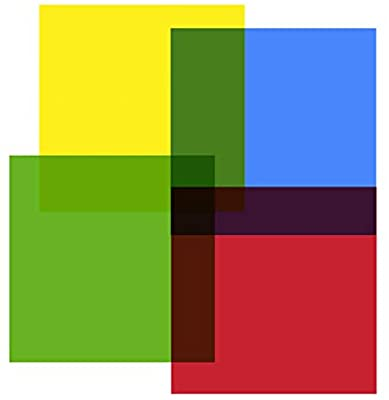 من خلال اللون الذي تم اختياره..
الورع
التواضع
كيف تطبقين هذه 
الصفة في حياتك 
 ؟
الجود
الاحتشام